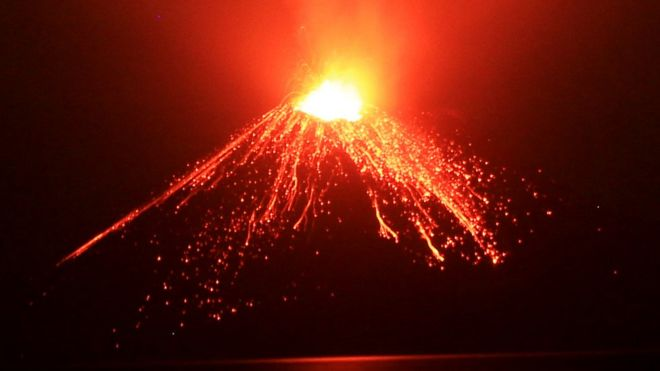 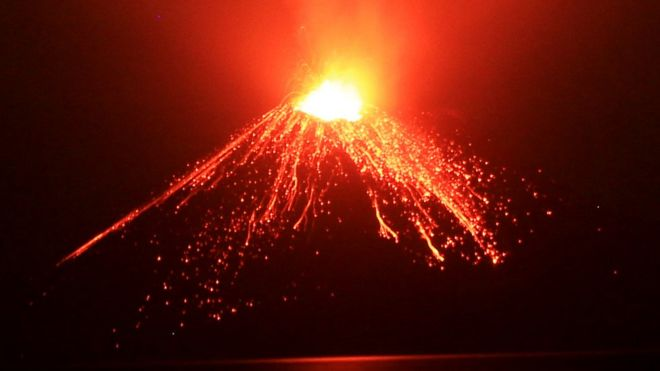 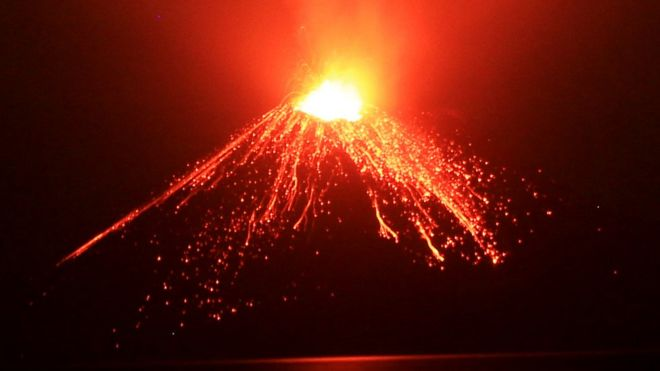 História do vulcão Anak Krakatoa
e os riscos associados às atividades eruptivas
Elis Miguele de Sá
Seminário da disciplina de Metodologia Científica em Geociências
LOCALIZAÇÃO
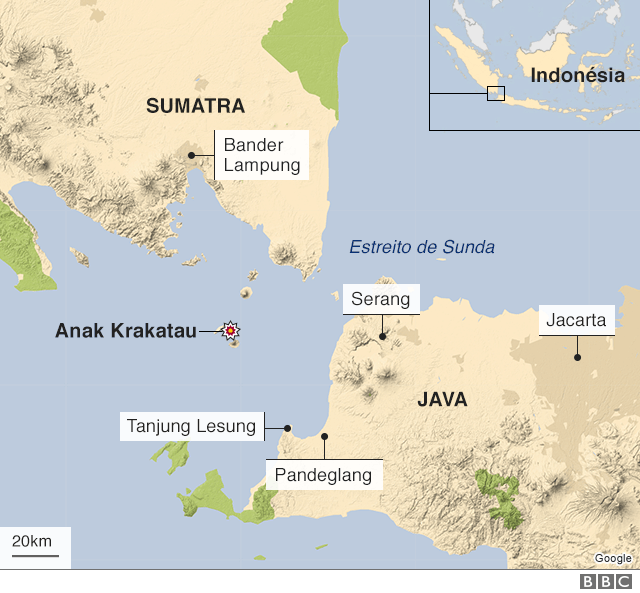 Fonte: https://www.blogs.unicamp.br/colecionadores/2020/04/16/krakatoa-em-atividade-e-o-fim-do-mundo/
APRESENTAÇÃO
Anak Krakatoa
(hoje)
Justificativa
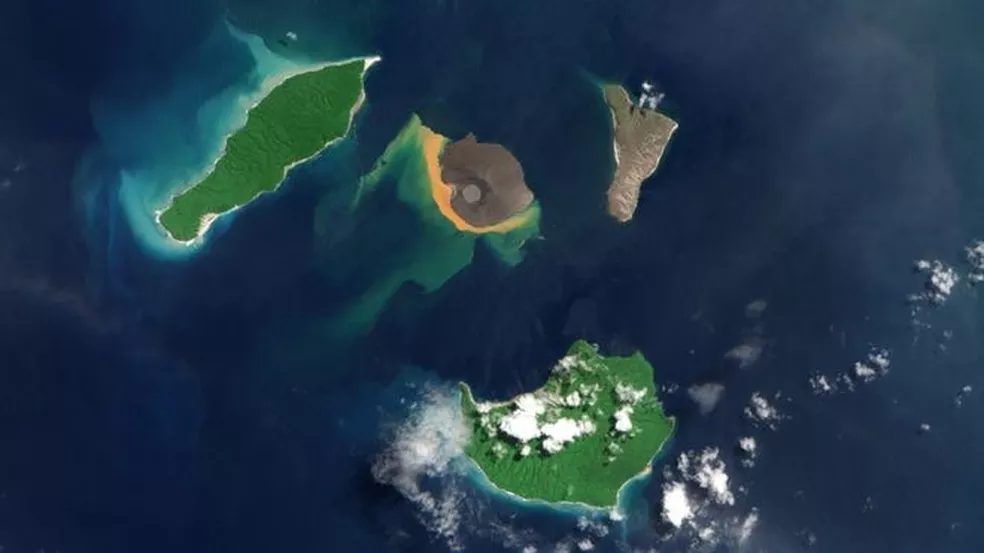 10 de abril de 2020: erupção do Anak Krakatoa gera pânico global e especulações alarmistas.
Objetivos
Conhecer a história recente do vulcão e os riscos associados à sua atividade eruptiva através de dois eventos: agosto 1883 e dezembro 2018.
27 de agosto de 1883:
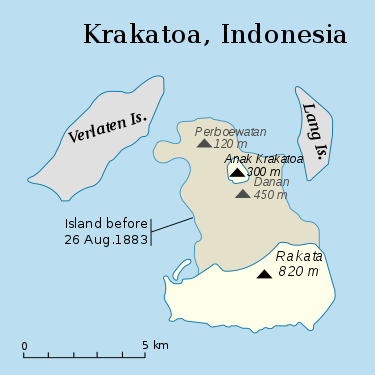 Maior erupção do sistema de Krakatoa registrada.
Colapso da antiga ilha de Krakatoa.
36 mil mortes (por 4 tsunamis e pelo fluxo piroclástico).
VEI 6.
Fonte: https://pt.wikipedia.org/wiki/Erup%C3%A7%C3%A3o_do_Krakatoa_em_1883
1927-1929
Nova ilha vulcânica surge do meio da caldeira;

Batizada de “Anak Krakatau” (criança do Krakatoa, em indonésio).
Fonte: https://www.blogs.unicamp.br/colecionadores/2020/04/16/krakatoa-em-atividade-e-o-fim-do-mundo/
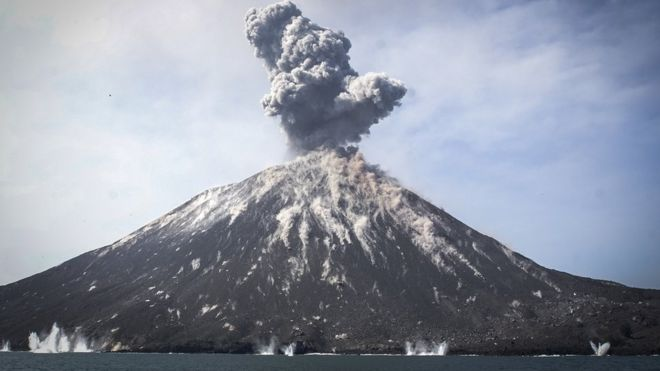 22 de dezembro de 2018:
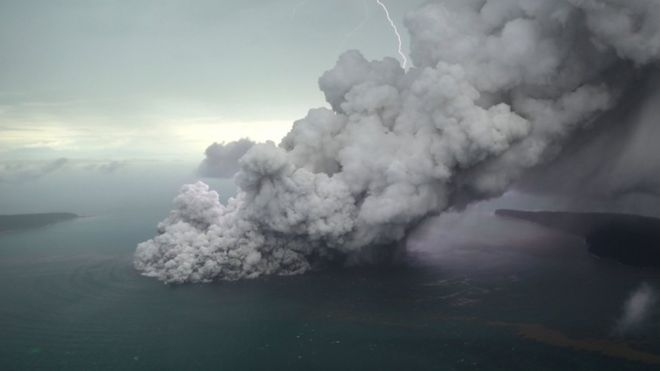 Erupção do Krakatoa causa escorregamento de setor.
Tsunami causa 430 mortes.
VEI 3.
Fonte: https://www.bbc.com/portuguese/internacional-46668327
REFERÊNCIAS BIBLIOGRÁFICAS
Erupção de 27 de agosto de 1883:
(1) ARTIGO CIENTÍFICO: Maeno, F., and Imamura, F. (2011), “Tsunami generation by a rapid entrance of pyroclastic flow into the sea during the 1883 Krakatau eruption, Indonesia”. Journal of Geophysics Research, 116, B09205, doi:10.1029/2011JB008253.
(2) ARTIGO DE DIVULGAÇÃO: Pappon, Thomas. “Krakatoa, o inferno de Java: a erupção há 137 anos que foi sentida no planeta inteiro”. BBC News Brasil, 24 de janeiro de 2020. <https://www.bbc.com/portuguese/geral-50308295>
REFERÊNCIAS BIBLIOGRÁFICAS
Erupção de 22 de dezembro de 2018:
(3) ARTIGO CIENTÍFICO: Walter, T.R., Haghshenas Haghighi, M., Schneider, F.M. et al. (2019). “Complex hazard cascade culminating in the Anak Krakatau sector collapse”. Nature Communications 10, 4339. <https://doi.org/10.1038/s41467-019-12284-5> 
(4) ARTIGO DE DIVULGAÇÃO: Amos, Jonathan. “Tsunami na Indonésia: Deslizamento da lateral de vulcão pode ter causado ondas gigantes”. BBC News Brasil, 23 de dezembro de 2018. <https://www.bbc.com/portuguese/internacional-46668327>
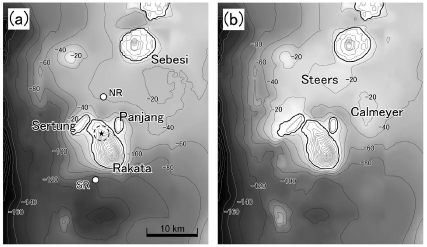 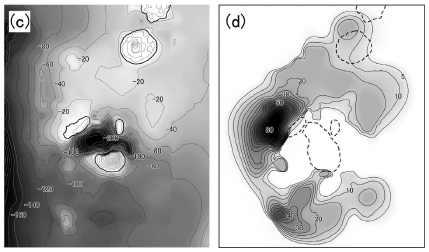 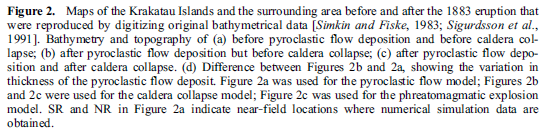 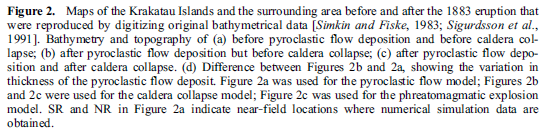 1. “Tsunami  generation by a rapid entrance of pyroclastic flow into the sea during the 1883 Krakatau eruption, Indonesia”
Investigação de 3 hipóteses para geração de tsunamis:
Fluxo piroclástico entrando no mar;
Colapso de caldeira; 
Explosão freatomagmática submarinas.
Uso de simulações numéricas, comparando resultados com registros históricos locais (marégrafo Batávia, estimativas de Verbeek e Symons);
Erupções começaram no dia 26/08. Quatro explosões na manhã de 27/08, sendo a maior delas às 10:02; Regiões costeiras do Estreito de Sunda foram atingidas por tsunamis imediatamente depois;
Conclusão: a hipótese mais provável para a geração de tsunamis é de um fluxo piroclástico entrando rapidamente no mar.
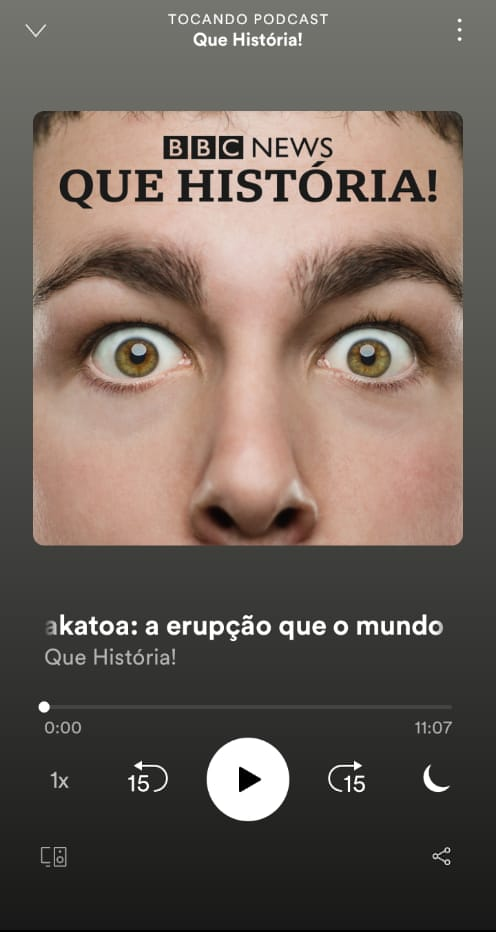 2. “Krakatoa, o inferno de Java: a erupção há 137 anos que foi sentida no planeta inteiro”
Relato de um marinheiro que viajava da Batavia (atual Jacarta) até os Estados Unidos;
Explosão das 10:02 de 27/08 = som mais alto já ouvido na história;
Fluxo piroclástico = escuridão, chuva de cinzas, camada de cinzas de 20 cm sobre as embarcações;
Colapso da caldeira = ilha desapareceu deixando uma cratera no mar;
Foco na destruição deixada pelos tsunamis e outras curiosidades (efeitos globais, por do sol, temperatura, comunicação, outros relatos, etc.);
3. “Complex hazard cascade culminating in the Anak Krakatau sector collapse”
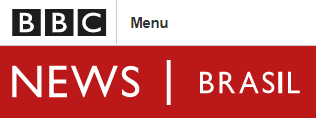 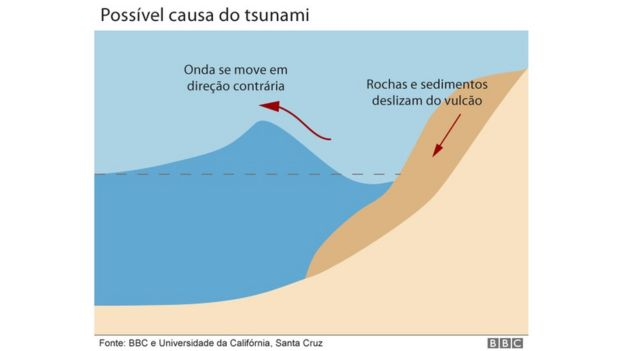 4. “Tsunami na Indonésia: Deslizamento da lateral de vulcão pode ter causado ondas gigantes”
Tsunami não avisado deixa 429 mortes e 1.459 feridos;
Consulta ciêntistas que explicam que os flancos do vulcão são instáveis;
Esquema didático simples demonstra como são gerados tsunamis por escorregamentos;
Sensibiliza sobre o desastre causado pelo tsunami;
Conclusões similares: apelo para mais pesquisas dedicadas ao risco de tsunamis causados por escorregamento.
Comparação entre produtos científicos
Comparação de produtos científicos (1883)
Comparação de produtos científicos (2018)
OBRIGADA